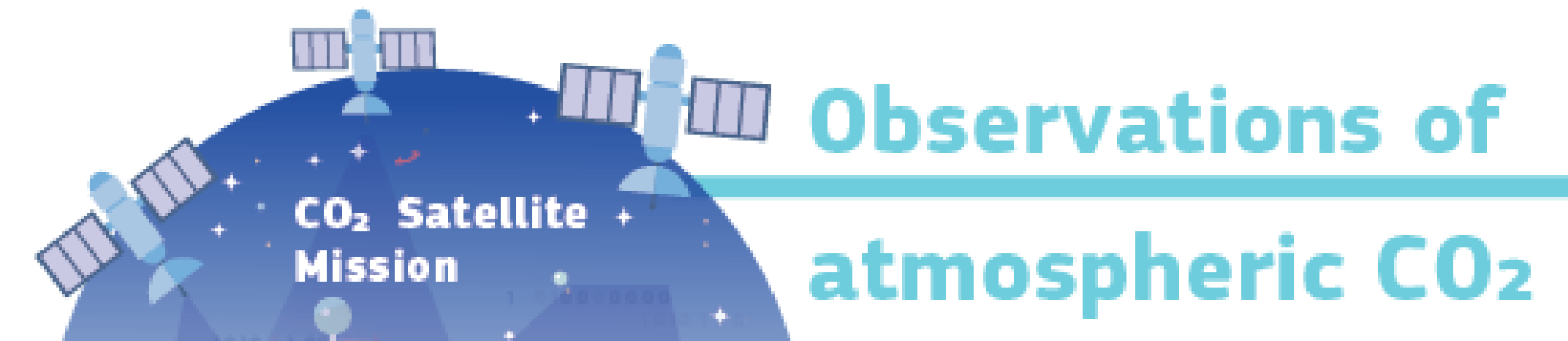 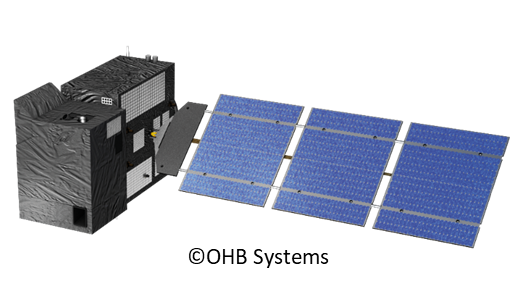 COPERNICUSCO2M MISSION
Yasjka Meijer (ESA CO2M Mission Scientist)
Ruediger Lang (EUMETSAT CO2 Project Scientist)


ESA and EUMETSAT science and project teams
CO2M Mission Advisory Group
European Commission / Copernicus
Copernicus CO2M mission – CO2M project status
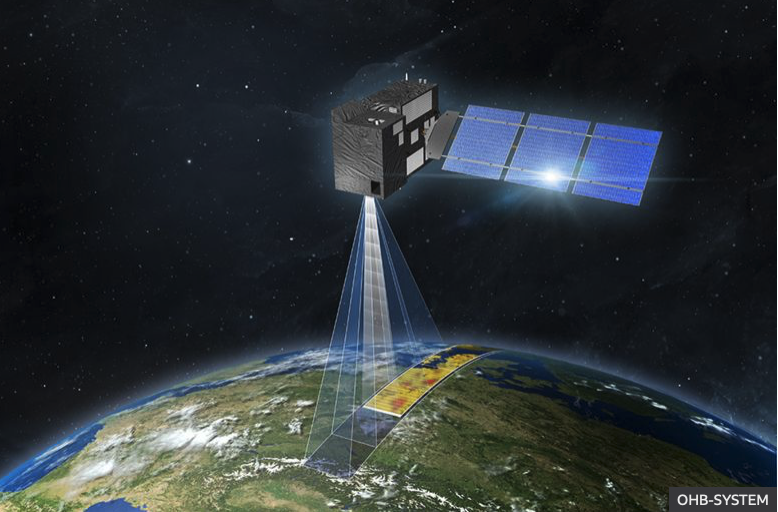 CO2M Project Phase B2/C/D/E1
Kick-off of mission implementation phase: July 2020
Space Segment Requirement Review: passed 29-03-2021
System Requirement Review on-going
Programmatic decision point September 2021
Payload PDR end of 2021
Satellite PDR early 2022
Constellation of three satellites with each >250 km swath:
FAR of Protoflight Model (PFM) & Flight Model #2 October 2025
Flight Model #3 (FM3) and launch services depend on EC funding 
If approved, FAR of FM3 at earliest 6 months after PFM
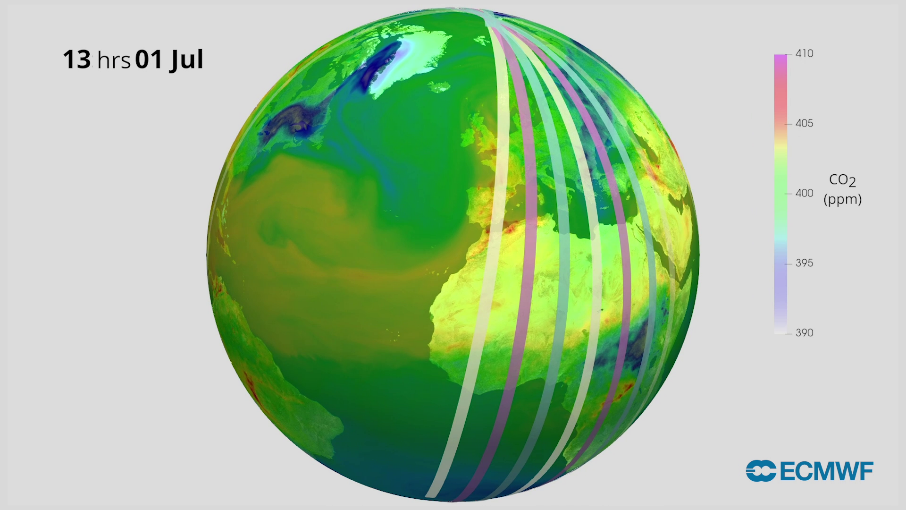 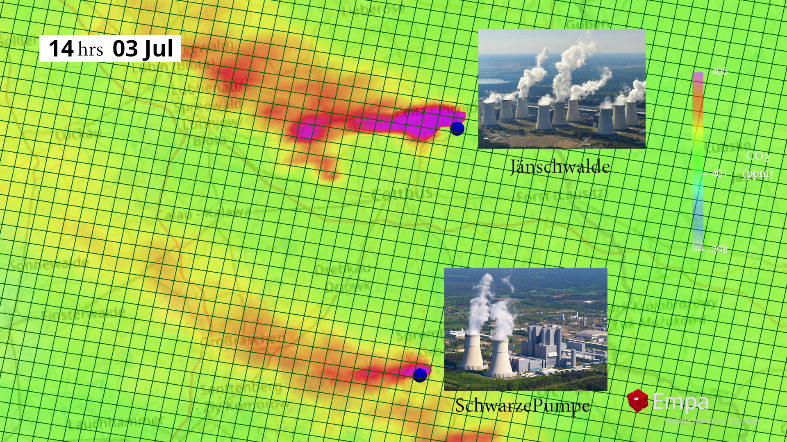 Copernicus CO2M mission – processing and products
CO2M Product Processing and Interdependencies:
CO2M Products requirements:
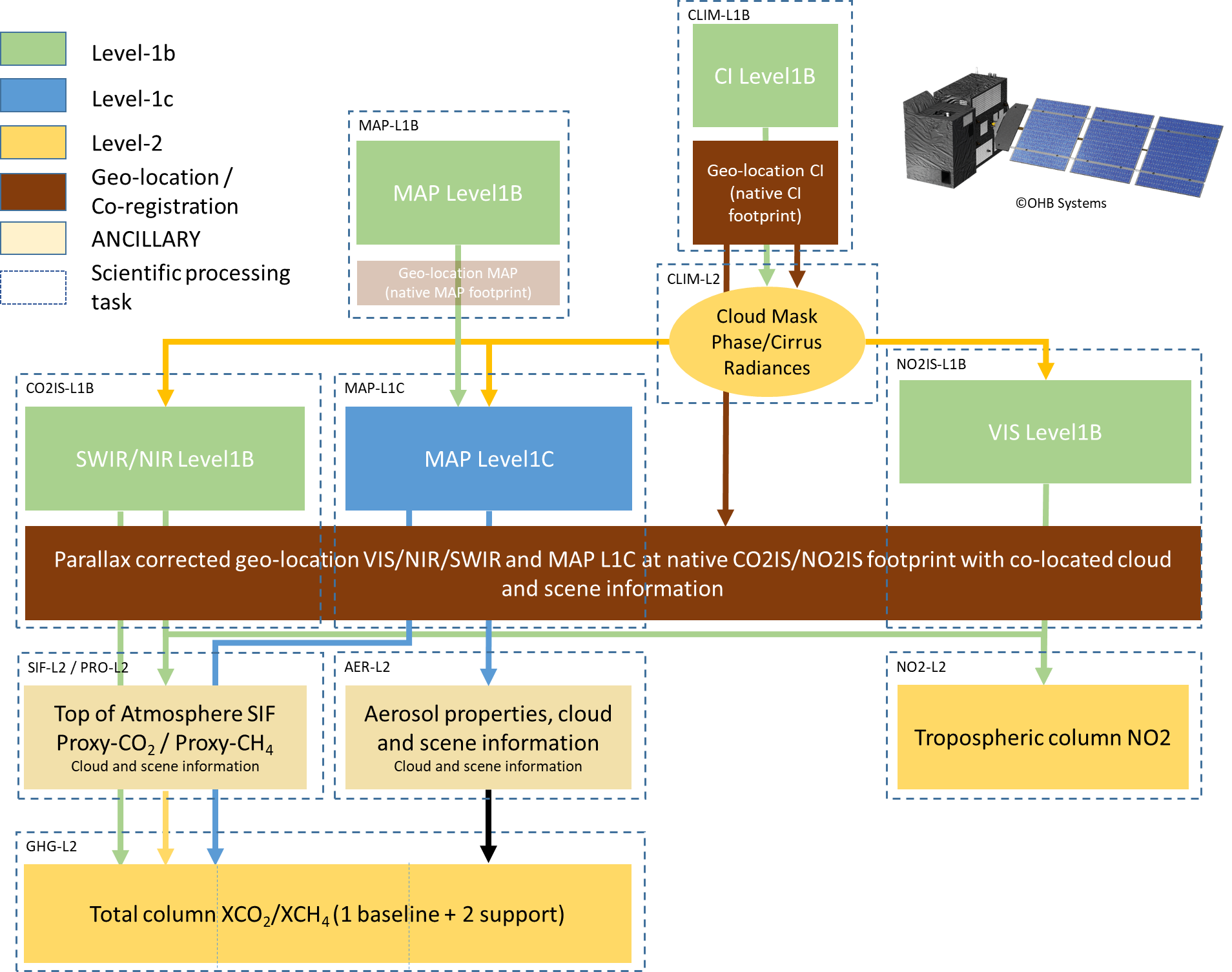 VIS band also covers CHOCHO (glyoxal)
VIS & SWIR band also covers water vapour
*Top-of-Atmosphere Solar Induced Fluorescence
Estimated amount of data (per orbit, per satellite):
Number of measurements:	~1.1 million
Number of clear sky retrievals:	~200.000 
Level-1 product size: 	~20 Gb
Level-2 product size: 	~5 Gb
Functional processing flow in
EUMETSAT CO2M Payload Data Processing (PDP)
BACKUP INFO
Copernicus CO2M mission – mission concept
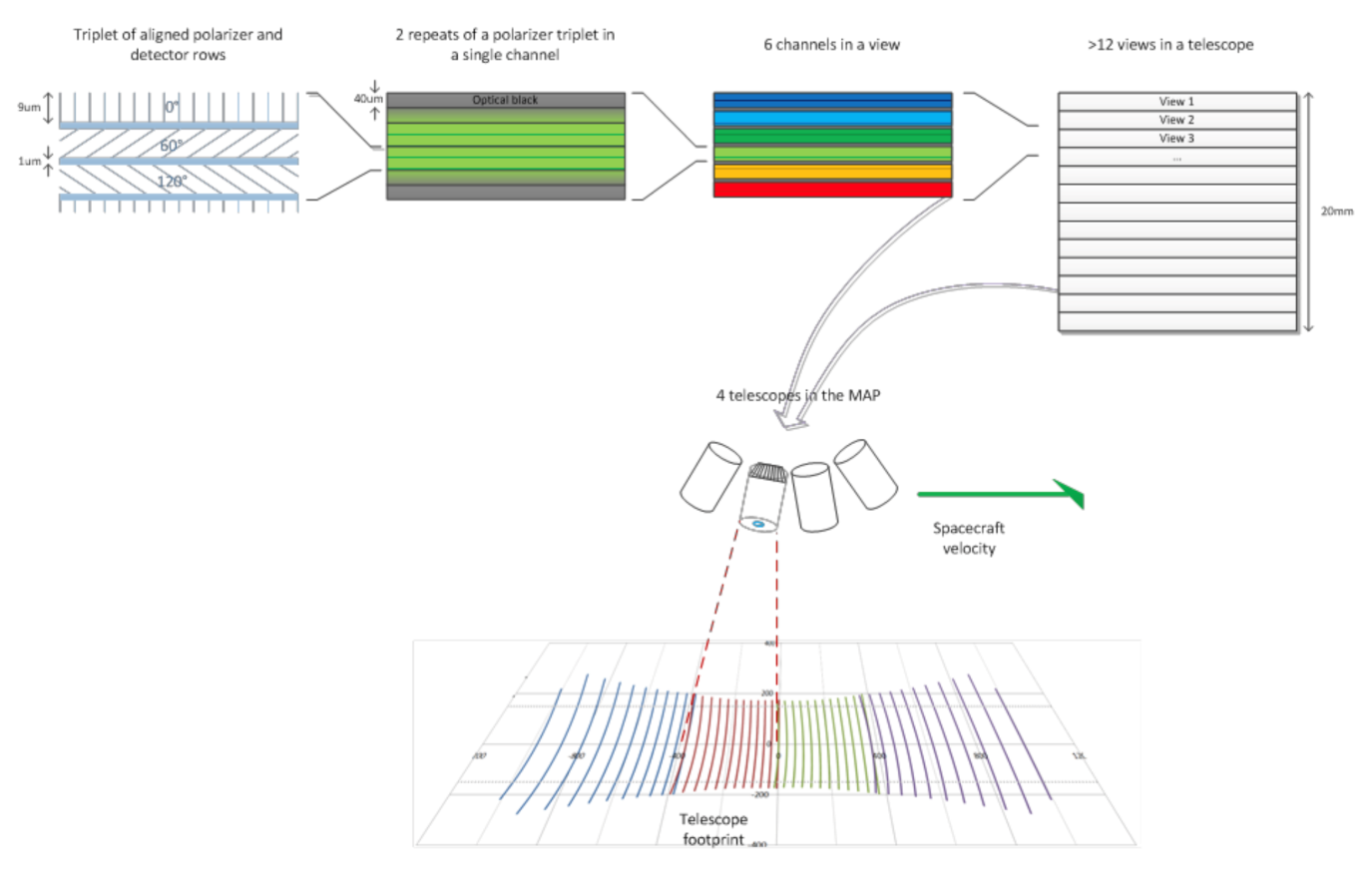 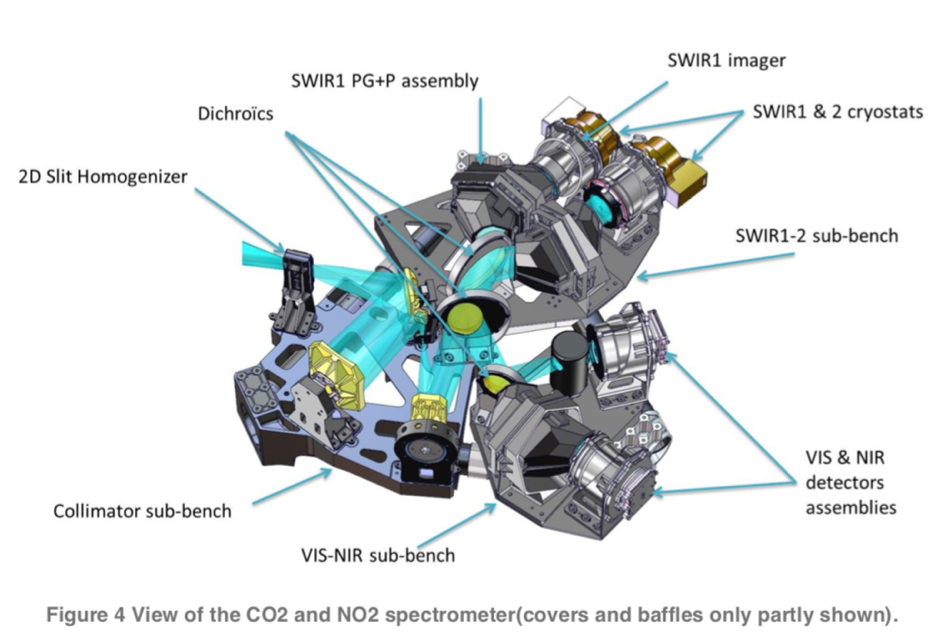 Aerosol Multi-Angle 
Polarimeter, TAS-UK


6 Bands & pol at 0º, 60º, 120º
1 Band for co-registration
12 views per camera, 4 cameras
CO2 (CH4) & NO2 imaging spectrometer
TAS-F
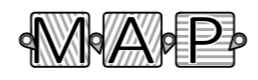 Swath >250 km
Credit ©: TAS-F
Credit ©: TAS-UK
Cloud Imagerbased on Proba-V
OIP Belgium
Bands & Sampling (ALTxACT) 
Band 670 nm	87mx87m 
Band 753 nm	87mx87m 
Band 1378 nm	376mx163m
Binning on-ground, specs @400m
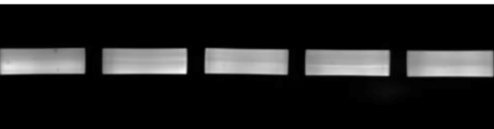 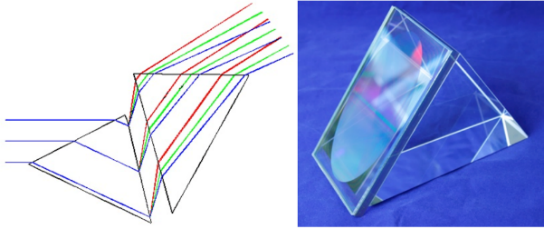